介绍朋友
การแนะนำเพื่อนให้คนอื่นรู้จัก
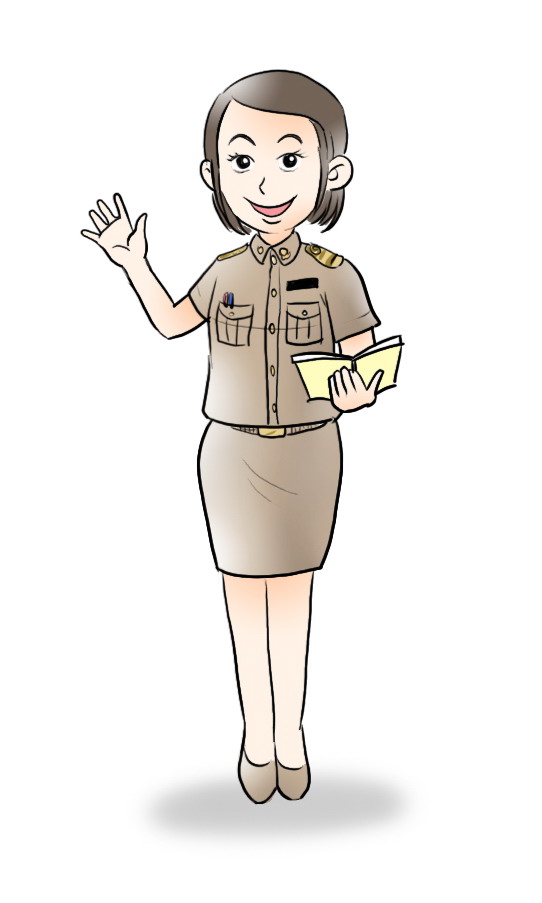 เพื่อนนักเรียน
    同 学
Tóngxué
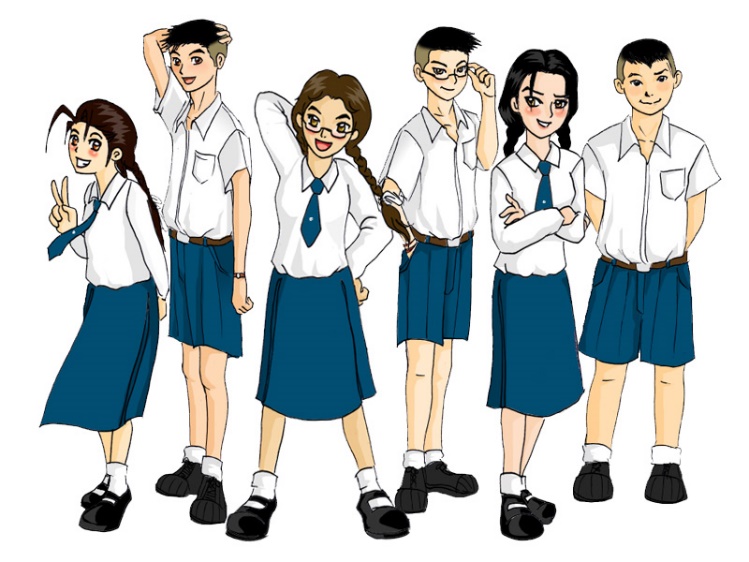 学 习 目 标                                                                      
จุดประสงค์การเรียนรู้
在 本 课， 你 应 学 会：1. 介 绍 同 学；
                                              2. 句 式: 他 是………..。
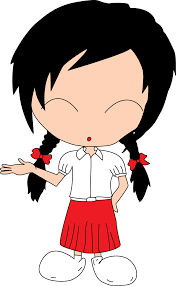 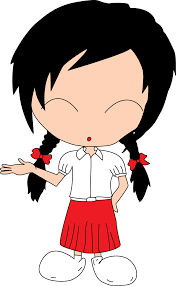 สิ่งที่นักเรียนควรเรียนรู้จากบทนี้คือ
  1.แนะนำเพื่อน
           2.รูปประโยค เขาเป็น...
表 达การแสดงออก
ฟังเทป แล้วฝึกพูดตามบทสนทนา
老师 :        同   学  们 , 他  叫 李 明, 他 是 你 们 的 新 同 学

Lǎoshī:      Tóngxuémen,Tā jiào Lǐ míng ,Tā shì nǐmen de xīn tóngxué.

李 明:         大 家 好!
Lǐ míng :  Dàjiā hǎo！
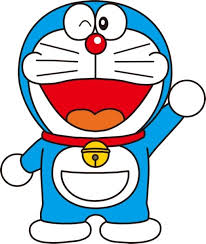 吧差:          老 师 好, 我 叫 吧 差.
Bā chài:  Lǎoshī hǎo , Wǒ jiào ba chài.

老师:         你 好!
Lǎoshī:      Nǐ hǎo！

吧差:          她 是 我 的 同 学 , 他 叫 孙 俪.
Bā chà:   Tā shì wǒ de tóngxué , Tā jiào sūnlì.

孙俪:         老 师 好！
Sūnlì:        Lǎoshī hǎo!

老师:        你 好！
Lǎoshī:     Nǐ hǎo！
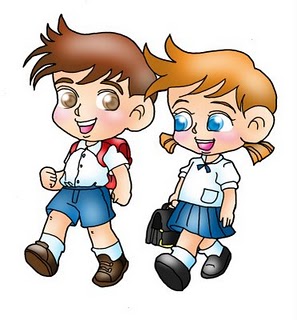 生 词 
คำศัพท์ใหม่
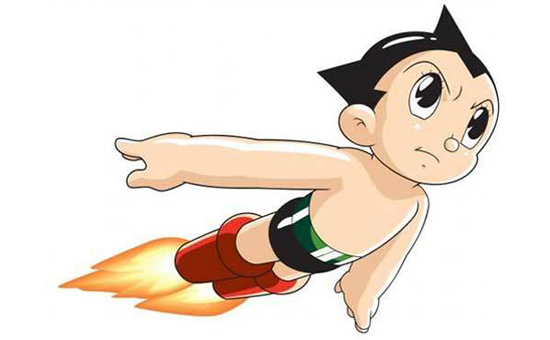 谢谢 ขอบคุณ
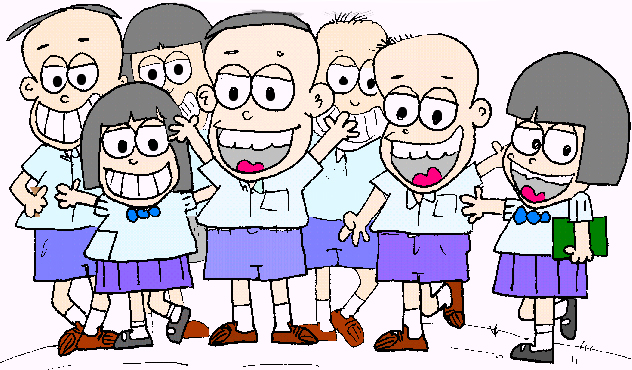